Quad-trees
Mária Stasinková
Quad strom
Raphael Finkel a JL Bentley v roku 1974.  
spôsob umiestnenia a vyhľadávanie súborov (tzv. záznamy alebo kľúče) v databáze. 
delenie počtu záznamov 4 
strom 
vrchol - štvorec alebo obdĺžnik, môžu byť aj iné tvary
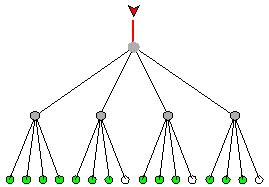 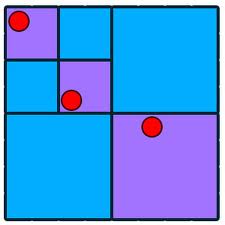 [Speaker Notes: - spôsob umiestnenia a vyhľadávanie súborov (tzv. záznamy alebo kľúče) vdatabáze . Algoritmus nájde údaje opakovaným delením počtu nakoniec prístupných záznamov v štyroch , ermín QuadTree sa používa na opis trieda hierarchických dátových štruktúr, ktorých
spoločnú vlastnosť je to, že je založená na princíp rekurzívneho rozkladu
priestor.]
Quad strom
v praxi - tisíce, milióny, alebo miliardy záznamov. 
záznamy uložené v listoch 
nill – list bez informácie
 hĺbka stromu – cesta k záznamu
Mohutnosť stromu je počet vetiev (tzv. deti) na uzol. 
Quad – tree má mohutnosť 4
[Speaker Notes: V praktickej stromu, môže existovať tisíce, milióny, alebo miliardy záznamov. Nie všetky listy nutne obsahovať záznam, ale viac ako polovica robiť. List, ktorý neobsahuje záznam sa nazýva nill. V uvedenom príklade, ôsmy, dvanásty, a šestnástej listy sú nuly, označené otvorenými kruhy.]
Quad strom
[Speaker Notes: Dôvodom je, že v dvoch smeroch (obvyklý spôsob, v ktorom sú znázornené grafika), možno štvorcové pixely byť rozdelené do štyroch štvorcových častí opakovane. Hĺbka takého stromu závisí na obrazu rozlíšenie , v pamäti počítača, a zložitosti obrazu.]
Point Quad-tree
zovšeobecnenie BVS
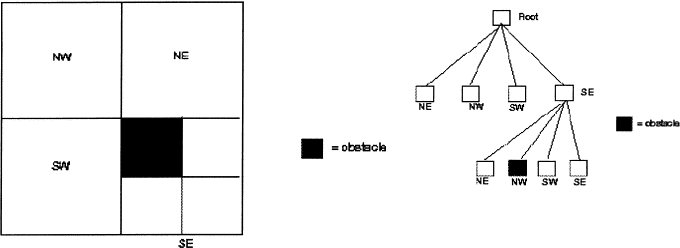 [Speaker Notes: Multidimenzionálne binárne vyhľadávacie strom pre ukladanie bodových dát, kde je základná priestor rozložené do štyroch kvadrantov, ako body.]
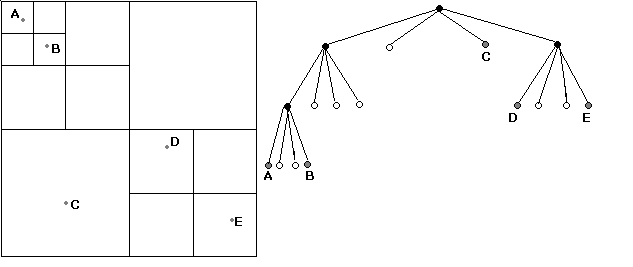 Region Quad-tree
listy  čierne / biele 
región - štyri rovnaké kvadranty , podkvadrant – list (uzol)
každý uzol v strome - štyri deti /koncový uzol. 
použitý na reprezentáciu obrázka s rozmermi  2 n x 2 n  kde pixel ma hodnotu 0 / 1
[Speaker Notes: región - štyri rovnaké kvadranty , podkvadrant – list (uzol), ktorý obsahuje údaje zodpovedajúce konkrétnej podoblasti bud ma deti alebo nie a to je koncovy uzol]
F: Full ; E: Empty; P: Partially Full
Vyvažovanie quad-tree
susedné štvorce sa líšia maximálne o 1 
jednoduché pridávanie prázdnych podstromov
Ak  sme mali n vrcholov, O(n)  jeho vyváženie bude trvať O(n(h+1))
Algoritmus na vyváženie : zisťuje sa či je potrebné deliť vrchol sa delí na 4 časti a vsunutie bodu do jedného z nich skontroluje sa vyváženie
Zložitosti
hĺbka.: n +1
Vytvorenie: O(n2)
Pamäť: O(n2)
Vyhladanie: O(n)
Algoritmus na lokalizovanie pixlov  obrazu. 
Delenie  štvorcov - pixel 
Hĺbka stromu závisí na rozlíšení obrazu a zložitosti obrazu.
a) úplne jednofarebné b) skladá zo 4 menších čiastkových štvorcov
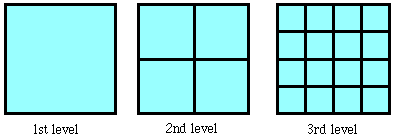 Využitie
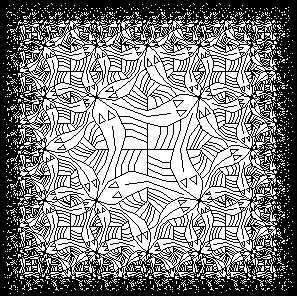 reprezentácia obrázkov 2D

Výhody:
vymazanie jeden krok- koreň
zväčšenie kvadrantu  jeden krok
zloženie zložitosti obrazu zmenšiť limit úrovne

Nevýhodou quad-tree  - zaberajú veľa miesta.
[Speaker Notes: Povedzme, že rozdeliť oblasť obrazu do 4 sekcií. Tieto 4 sekcie sú potom ďalej divded do 4 podsekcie. My pokračovanie tohto procesu, opakovaným delením štvorcový región od 4. Musíme stanoviť limit na úrovni divízie inak by sme mohli ísť na rozdelenie obrazu navždy. Najmensi je pixel]
Octree
trojrozmerné  quadtrees
 prvý vrchol - kocka - osem deti alebo žiadne deti. 
2x2x2 pravidelné členenie nadradeného uzla.
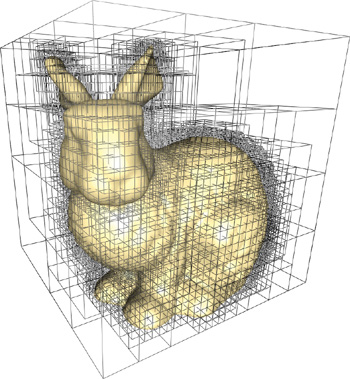 [Speaker Notes: toré majú Bunny povrch vnútri nich bol rafinovaný a prázdne uzly boli ponechané ako listy.]
Stránky
http://donar.umiacs.umd.edu/quadtree/regions/regionquad.html
http://donar.umiacs.umd.edu/quadtree/points/pointquad.html
video
Zdroje
http://searchoracle.techtarget.com/definition/quad-tree
http://www.cs.berkeley.edu/~demmel/cs267/lecture26/lecture26.html#link_3
http://acm.uva.es/p/v2/297.html
http://www.cs.ubc.ca/~pcarbo/cs251/welcome.html
http://http.developer.nvidia.com/GPUGems2/gpugems2_chapter37.html
http://www.cs.umd.edu/~mount/Indep/Ransom/index.htm
Ďakujem za pozornosť